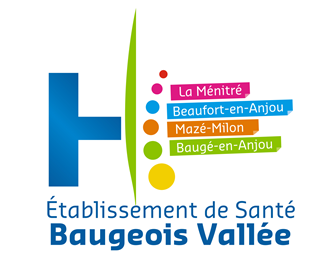 Aromathérapie dans les plaies  Démarche thérapeutique en pratique infirmière
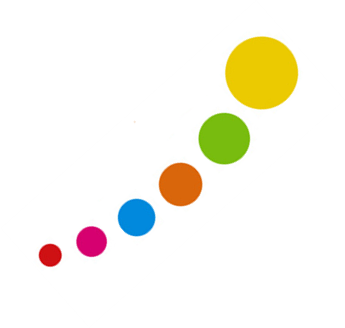 Docteur BRUHAT - BROCHARD L - CHEVALLIER V - JOPPE A journée aroma 2 juin 2022
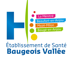 Composition de la synergie plaie
Synergie élaborée par Michel Faucon et Gwenaelle Prud’homme en 2016
Docteur BRUHAT - BROCHARD L - CHEVALLIER V - JOPPE A journée aroma 2 juin 2022
Utilisation des synergies plaies à différentes concentrations et de l’hydrogel pour les nécroses dures
Synergie 6 % en 1ère intention 
Synergie 12 % : 
Pour une « détersion » et une désinfection plus importantes de la plaie
Limite : on évite le 12 % si vascularisation de la plaie importante avec risque de passage systémique
Utilisation de l’hydrogel pour faciliter la détersion avec ou non une scarification de la fibrine
Docteur BRUHAT - BROCHARD L - CHEVALLIER V - JOPPE A journée aroma 2 juin 2022
Mr L. entre en SSR le 8 septembre 2020
Patient transféré d’UPAD vers le SSR  pour des soins d’escarres douloureux
Début de l’escarre le 17 mai 2020
Pathologies en cours : diabète non insulino-requérant, artérite
AEG  (Poids de référence le 08/09/2020: 65,70 kg pour 1m71, IMC: 22,50 kg/m²
Alimentation : texture mixée avec régime riche en fibres + complément alimentaire (1x/jour)
Douleurs +++ algo plus  5/5 sous morphiniques
Arrêt de la déambulation 
Niveau de mobilité : lit / fauteuil
Nouveau choix de matelas à air permettant une décharge des talons
Docteur BRUHAT - BROCHARD L - CHEVALLIER V – JOPPE  A journée aroma 2 juin 2022
Mr L. G. le 9/9/20 talon gauche (2 mois 1/2 après le début de l’escarre)
« Escarre stade 4 talon G : fibrineux et nécrosé, exsudat important, pourtour +/- inflammatoire
deux autres plaies fibrineuses artéritiques sur le coté du tibia d'environ 1cm, patient douloureux ++ lors des soins
pansement saturé +++, fait tous les jours
Synergie 6 % utilisée en UPAD depuis le 30 juin 2020 (application irrégulilère)
Hydrogel + synergie plaie 6 %
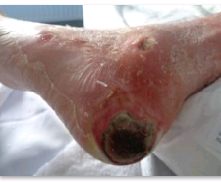 Docteur BRUHAT - BROCHARD L - CHEVALLIER V - JOPPE A journée aroma 2 juin 2022
Le 13/09/2020 « Nécrose de plus en plus molle… Plaie exsudative et malodorante »
13/9 transmissions IDE
« Nettoyage de la jambe gauche avec eau + savon doux de qualité médicale + rinçage au Sérum physio 
retrait des peaux mortes - Mis HV  jojoba sur les 2 jambesParties molles de la nécrose scalpée  avec bistouri 
essai d'ablation des parties molles au niveau de la nécrose mais impossible
Matériel : mélange Hydrogel + synergie plaie 12% + aquacel® extra + Pansement américain + bandes Peha-haft»
15 septembre 2020
Docteur BRUHAT - BROCHARD L - CHEVALLIER V - JOPPE A journée aroma 2 juin 2022
Mr L. 23 septembre 2020  (14 jours plus tard)
Nécrose molle découpée
Produits :  Sérum physio  + synergie plaie  12% -  hydrogel  + Tulle gras + HE citrus + compresses + allevyn + bandes Peha-haft »
Docteur BRUHAT - BROCHARD L - CHEVALLIER V - JOPPE A journée aroma 2 juin 2022
[Speaker Notes: LOCALISATION : Talon gauche]
Mr L                                   40 jours plus tard
LOCALISATION : Talon gaucheASPECT : Toujours présence de fibrine de couleur verdâtre, jaunâtre Absence de nécroseBourgeonnement au centre de la plaie
Nettoyage eau + savon puis nettoyage au sérum physiologique 
PRODUITS - Hydrogel + HE plaies 12%
Docteur BRUHAT - BROCHARD L - CHEVALLIER V - JOPPE A journée aroma 2 juin 2022
[Speaker Notes: PANSEMENTS : Jelonet /  pansement américain /BandagePhoto prise]
Mr L.                   50 jours plus tard
Docteur BRUHAT - BROCHARD L - CHEVALLIER V - JOPPE A journée aroma 2 juin 2022
Mr L.                    Guérison en 5 mois environ                                                       22 février 2021
Mr LEM. G vit en EHPAD aujourd’hui. Il se déplace à l’aide d’un fauteuil roulant et ne déambule plus mais est capable de faire quelques pas avec un déambulateur 2 roues/2 pieds, il n’a plus d’escarre
A ce jour il pèse 66,90 kg avec un IMC à 22,9 Kg/m²
Il mange toujours en texture mixé, régime enrichi en fibre. N’a plus de complément alimentaire
Docteur BRUHAT - BROCHARD L - CHEVALLIER V - JOPPE A journée aroma 2 juin 2022
Mme G., 82 ans
Transfert d’UPAD  en SSR le 09/03/2020 	
Pour soins d'escarre talonnière depuis le 4 février 2020 (plaie due à un traumatisme  du talon du fait de ses chaussures sur un terrain vasculaire 
Troubles psycho-comportementaux avec hétéro-agressivité 
Diabète de type II déséquilibré avec reprise d’une insulinothérapie, HTA
Poids  de référence au 10/03/2020: 81,80 kg pour 1m57, IMC à 33,3 kg/m²
Alimentation: texture normale et autonome. Pas de complément alimentaire
Niveau de mobilité: déambulation ++ avec un déambulateur
Docteur BRUHAT - BROCHARD L - CHEVALLIER V - JOPPE A journée aroma 2 juin 2022
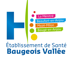 Mme G ., 4 février 2020  : début de l’escarre d’origine traumatique –évolution sur 2 mois
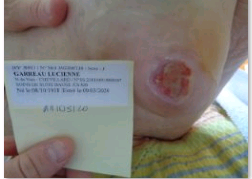 1er avril 2020
11 mars 2020
Détersion  à la curette, hydrogel et synergie plaie 6%
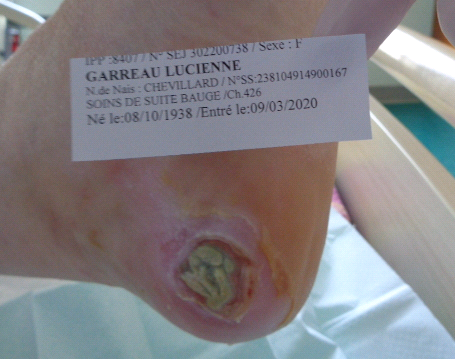 19 mars 2020
TALON GAUCHE : Synergie plaie débutée  en SSR
7 avril 2020
Docteur BRUHAT - BROCHARD L - CHEVALLIER V - JOPPE A journée aroma 2 juin 2022
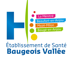 Mme G.
Le 4 février 2020 : début de l’escarre (« volumineuse phyctène ») ; pas de synergie plaie
9 mars 2020 : Entrée en SSR  ; escarre de stade 3
11 mars : début de la synergie plaie 6 %
7 avril 2020 : Retour de la patiente en UPAD avec escarre de stade 3 après un mois de traitement en SSR, poursuite des soins en UPAD avec la synergie plaie
Le 27/04/2020 : « escarre au niveau du talon G est passée en stade 2 » 
Le 30/04/2020 escarre stade 1 au talon gauche avec simplement la mise en place d’un  pansement hydrocolloïde
Le 08/05/2020 arrêt complet des pansements
= guérison en moins de deux mois 
Décès de la patiente le 09/11/2021 avec un bon état cutané au niveau du talon G
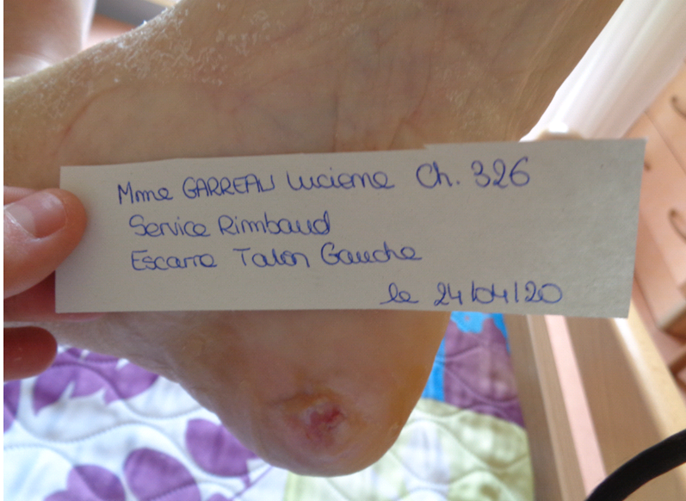 Docteur BRUHAT - BROCHARD L - CHEVALLIER V - JOPPE A journée aroma 2 juin 2022
Situation de Mme T., 98 ans
Entrée le 12 avril 2018 du domicile à la demande de son médecin traitant pour :
 AEG
Déshydratation 
Aggravation des escarres talonnières de stade 4  (avec nécrose) sur artériopathie dans un contexte de démence vasculaire 
Matelas à air mis en place dès l’arrivée de la patiente + décharge talonnière
Poids de référence en avril 2018: 57,70 kg pour 1m54, IMC à 24,3 Kg/m²
Alimentation: texture mixée, compléments nutritionnels oraux (2x/jour)
Niveau de mobilité: pas de déambulation. Installée dans un fauteuil confort dans la journée en SSR
Docteur BRUHAT - BROCHARD L - CHEVALLIER V - JOPPE A journée aroma 2 juin 2022
Mme T.          Début de la prise en charge en SSR 13 avril 2018
LOCALISATION :Talon droit 
Escarre de stade 4
ASPECT : Fibrineux- avec zones revascularisées

PRODUITS : lavage au sérum physio 

PANSEMENTS :
 synergie plaie 6 % le lendemain de l’entrée le 13/4 + Hydrocolloïde épais 
Le 18/04/2018  ajout d’ hydrogel
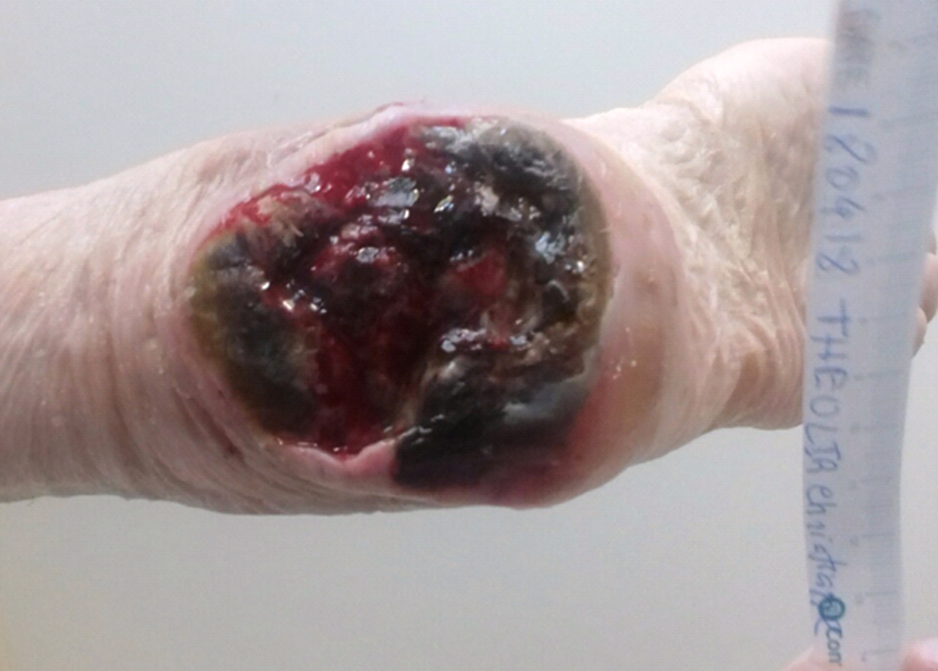 13 avril 2018
18 avril 2018
Docteur BRUHAT - BROCHARD L - CHEVALLIER V - JOPPE A journée aroma 2 juin 2022
[Speaker Notes: Pansement avec le médecin :- LOCALISATION :Talon droit - ASPECT - Fibrineux- Bourgeon PRODUITS - Sérum physio - PANSEMENTS - Hydrocolloïde épais+ HE 60Laisse en chambreMme Dina MARTINS - I.D.E. - 13/04/2018 // 11h55 PANSEMENT / ETAT CUTANE - Suivi de plaie Pansement avec le médecin : LOCALISATION : Talon gauche - ASPECT - Atone - Fibrineux - Nécrose - BourgeonPeau macereeSoins sous Meopa à 12 ( à demande du médecin)Prise de photoPRODUITS - PANSEMENTS - melolin( protocole huille ) +aquacel fibre MATERIEL - Bandes Peha Haft


LOCALISATION : Talon gauche - ASPECT  - Fibrineux - Nécrose - BourgeonSoins sous Meopa à 12LPrise de photo  PRODUITS - Sérum physio - PANSEMENTS - Hydrocellulaire - Hydrofibre (Aquacel)-Protocole HE-Hydrogel]
Mme T.            		 30 avril 2018 soit 17 jours plus tard
30 avril 2018
ASPECT : pourtour fibrino-nécrotique  avec un aspect plutôt propre au centre et vascularisé ++Lavage au sérum physio 

Pansement : - Hydrogel – synergie plaie 6% -  Hydrocolloïde épais
Docteur BRUHAT - BROCHARD L - CHEVALLIER V - JOPPE A journée aroma 2 juin 2022
Mme T.                     A partir de juin 2018
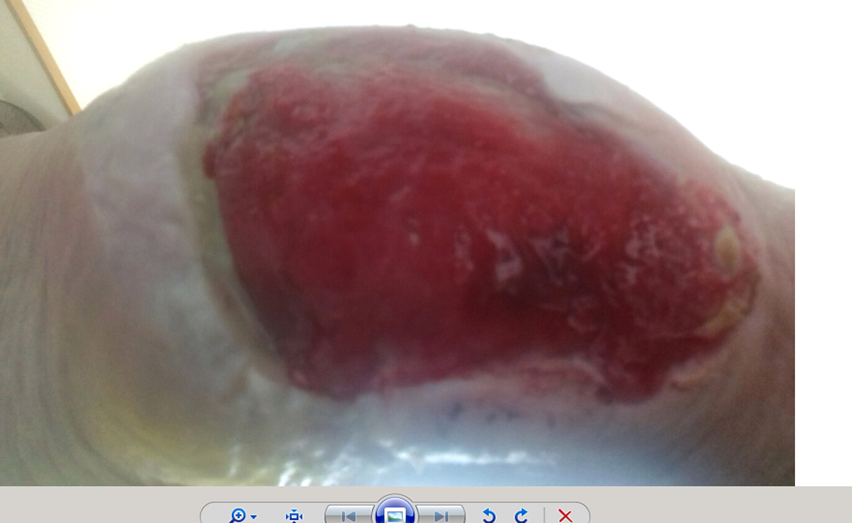 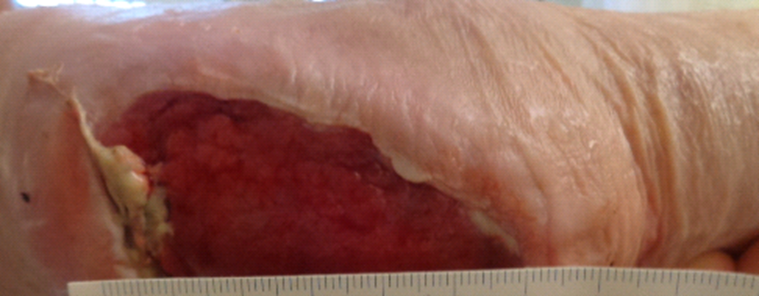 20 juillet 2018
20 juin 2018
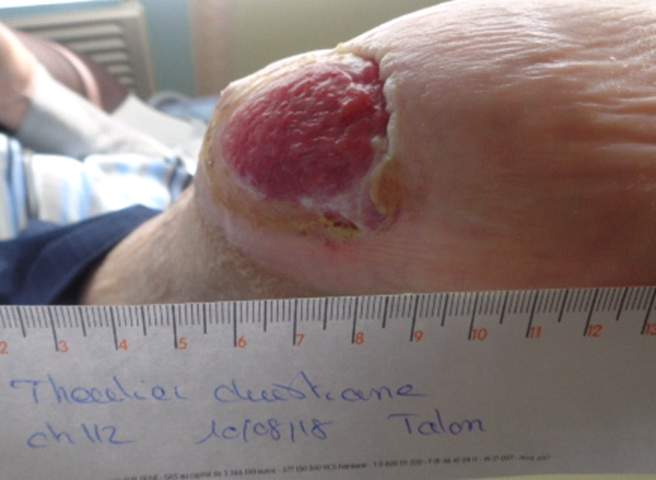 10 aout 2018
Évolution avec le même protocole c’est-à-dire: 
Lavage au sérum physio 
Pansement: Hydrogel – synergie plaie 6% - hydrocolloïde épais
ASPECT: la plaie est propre, bourgeonnante mais reste profonde
Docteur BRUHAT - BROCHARD L - CHEVALLIER V - JOPPE A journée aroma 2 juin 2022
Mme T.                                 9 novembre 2018
Guérison de la plaie en 6 mois environ

Un hydrocolloïde fin était mis en place ensuite jusqu’à guérison complète   

Le 22 juin 2018 la patiente est partie vivre en EHPAD, poursuite du protocole avec synergie plaie 6%

Décès en aout 2020 avec un état cutané normal au niveau des talons.
9 novembre 2018
Docteur BRUHAT - BROCHARD L - CHEVALLIER V - JOPPE A journée aroma 2 juin 2022
Situation de Mr D., 96 ans
Entré en SSR le 10/02/2022 suite à une fracture du col fémoral droit sur chute traitée par arthroplastie intermédiaire de hanche
Vit en EHPAD 
AEG sur COVID (PCR positive  le 30 janvier 2022) remis en précautions complémentaires le 16 février car fébrile
Démence vasculaire
Poids de référence au 13/02/2022: 83,60 kg pour 1m68, IMC à 29,6
Alimentation: texture normale et autonome. 
Niveau de mobilité: Aléatoire. Ce patient pouvait très bien se mobiliser comme très difficilement. Pas de déambulation mais risque de chute important lorsqu'il voulait assurer seul ses transferts
Docteur BRUHAT - BROCHARD L - CHEVALLIER V - JOPPE A journée aroma 2 juin 2022
Mr D.                                        Plaie scrotale                                              11/02/2022
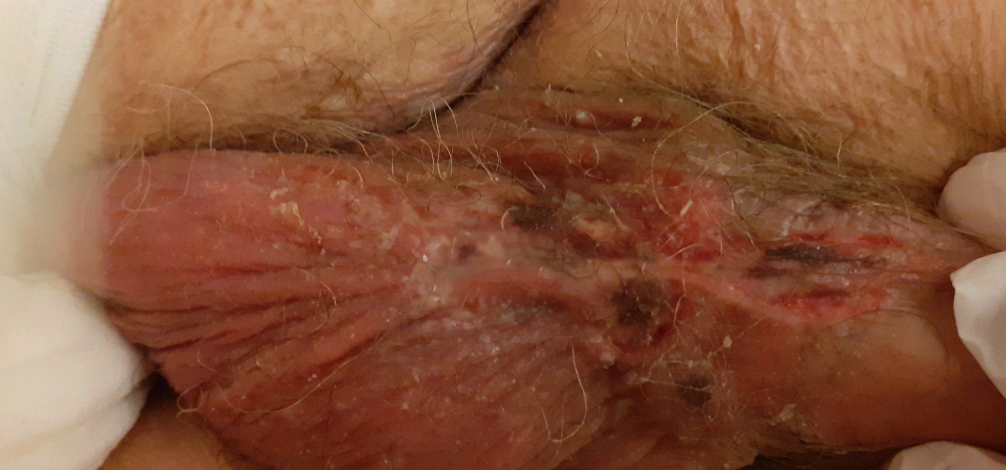 Plaie présente à l’arrivée du patient (non indiquée au dossier à son arrivée)
plaie sale, suintante +++, présence de nombreuses croûtes. 
Début de la synergie plaie 6 % (recouverte d’une compresse imbibée d’huile végétale pour isoler la plaie des urines sur incontinence) après toilette eau + savon 2 fois par jour
Réfection du pansement 2x/jour (matin et soir)
Docteur BRUHAT - BROCHARD L - CHEVALLIER V - JOPPE A journée aroma 2 juin 2022
Mr D.          Le 15 Février 2022 (4 jours plus tard)
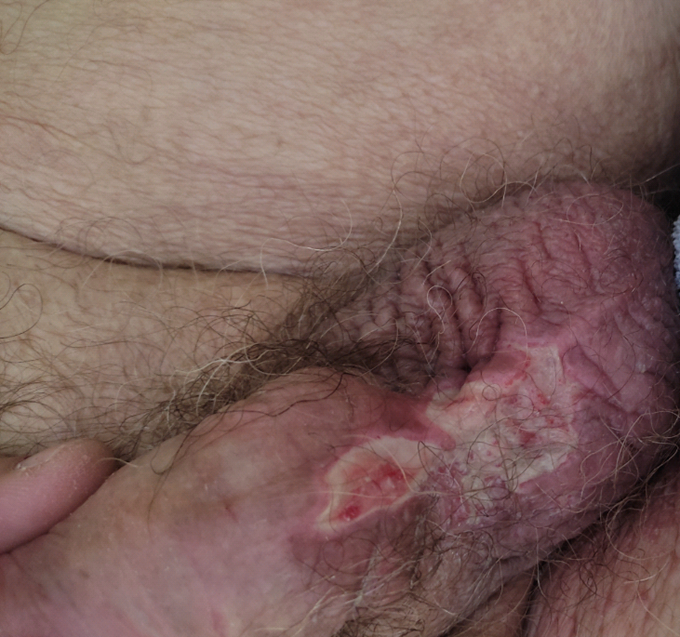 Escarre Stade 3
ASPECT:  « Délimitation de plus en plus marquée Présence de fibrine sur l'ensemble de la plaie Sanguinolante – exsudative »
Nettoyage eau + savon synergie plaie 6 % sur une compresse stérile + huile végétale d'amande douce posée sur la plaie 
Dans les plis inguinaux synergie candidoseEssai d’un étui pénien = échec 
Importance de l’hygiène génito-anale comme facteurs des risques
Docteur BRUHAT - BROCHARD L - CHEVALLIER V - JOPPE A journée aroma 2 juin 2022
Mr D.         13 jours plus tard le 24 février 2022
Retrait traumatique de la compresse = décision d’utiliser la synergie plaie 6 % sans compresse deux fois par jour.
Aspect: absence de fibrine néanmoins plaie sanguinolente.
Protocole identique aux autres jours
Docteur BRUHAT - BROCHARD L - CHEVALLIER V - JOPPE A journée aroma 2 juin 2022
Mr D.         Le 6 mars 2022 (23 jours plus tard)
Transmission du 08/03/2022
« Plaie d'escarre au niveau du scrotum traitée par synergie plaie 6% après la TGA.Très belle évolution de la plaie, depuis quelques jours, plus de présence de fibrine, moins douloureux.
Toilette puis protocole plaie 6% uniquement sur la plaie»
Le 9 mars 2022 : sortie de SSR pour aller en Ehpad. Flacon de synergie plaie 6 % avec consignes donné à la sortie pour poursuite de traitement
Docteur BRUHAT - BROCHARD L - CHEVALLIER V - JOPPE A journée aroma 2 juin 2022
Mme D. L. 98 ans entrée de gériatrie le 20 aout 2021  en soins palliatifs présentant un carcinome épidermoïde infiltrant cutané  de la main gauche avec métastase axillaire homolatérale, traitée par immunothérapie à visée palliative, refus d’amputation
Pansements : malodorants, suintants, au départ quotidien 

Décision de soins :

Application prudente de synergie plaie 6 % diluée +++ dans huile végétale (1/5) d’amande douce pour limiter un passage systémique
Docteur BRUHAT - BROCHARD L - CHEVALLIER V - JOPPE A journée aroma 2 juin 2022
Mme D.                                            23 aout 2021 (3 jours plus tard)
23/08/2021
Douloureux, très hématique, disparition des mauvaises odeurs
Dilutions ++++ de la synergie à 6 % au 1/10
Devant les douleurs  et la situation de fin de vie, passage à tous les 3 jours pour la réfection des pansements
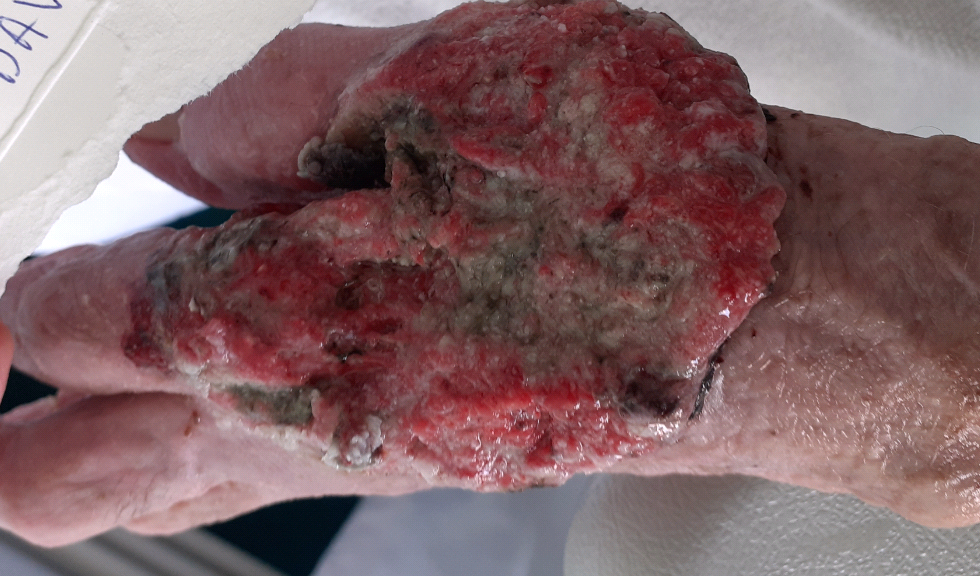 25/8/20
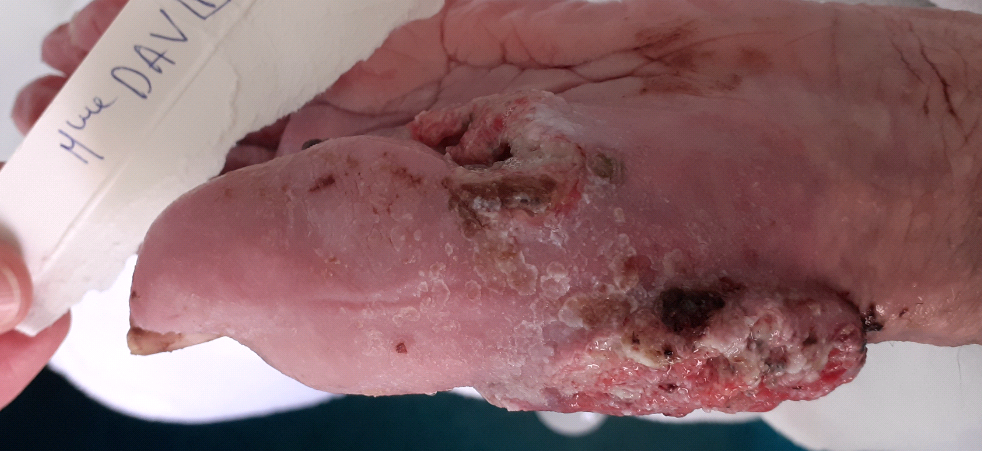 25/8/21
Docteur BRUHAT - BROCHARD L - CHEVALLIER V - JOPPE A journée aroma 2 juin 2022
Mme D.                           7 jours plus tard
Avec un pansement tous les trois jours et une dilution à 0,6 % environ, la plaie est plutôt propre, non hémorragique, moins fibrineuse et disparition des odeurs

Décès de la patiente le 04/09/2021
27/08/21
Docteur BRUHAT - BROCHARD L - CHEVALLIER V - JOPPE A journée aroma 2 juin 2022
30 avril 22 (7 cm/5cm)
Technique de pansement chez Mme E.
FILM
6 mai 22
20 mai 22
25 mai 22 (4,5cm/5 cm)
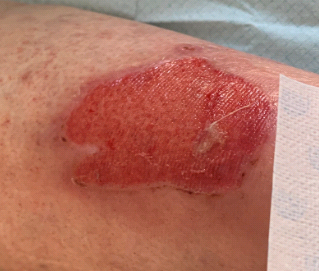 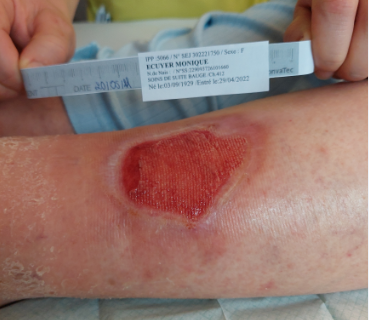 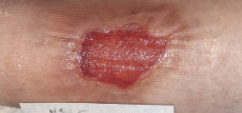 Docteur BRUHAT - BROCHARD L - CHEVALLIER V - JOPPE A journée aroma 2 juin 2022
En conclusion
La synergie plaie est efficace 
sur les odeurs = dignité, proches, facilite les soins dans  les plaies putrides pour les soignants
pour la cicatrisation
bien tolérée
La dilution à  6 % est souvent suffisante 
Une forte dilution semble maintenir l’activité de la synergie notamment  l’activité anti- putride
Précautions d’emploi
Dilution sur des plaies très vascularisées?
Ses limites : 
ne traverse pas la fibrine (nécessité d’une scarification (détersion mécanique) et/ou détersion chimique (Hydrogel)) pour favoriser la détersion
Une technique en évolution
Au début utilisation d’une compresse non adhérente  type Mélolin®  
Puis choix actuel d’un pansement de gaze imprégné de paraffine type jelonet ® pour mouler la forme de la plaie
imbibée d’huile végétale sur laquelle on dépose une à deux pressions du bouchon dose de la synergie plaie? Possible mais adhérence  trop importante dans certaines situations

Perspectives d’évolution ?
Utilisation d’Huiles végétales figées à T° ambiante (ex : huile de coco)? 
Intérêt de l’utilisation de la synergie plaie péri-lésionnelle en SSR
Docteur BRUHAT - BROCHARD L - CHEVALLIER V - JOPPE A journée aroma 2 juin 2022